Fair Play Hjemmekampen – Velkommen!
HVA
Husk:
at spillerne er BARN
at fotball skal være GØY
å gjøre dommeren GOD
at du er et FORBILDE
OPPGAVER
Respekter hverandre:
Fair play møte / hilsen før kamp
Fair play møte etter kamp
Tilskuere utenfor «publikumsfri sone»
Gratis kaffe til publikum
HVORDAN
Følg reglene:
Trenervett
Foreldrevett
Spillervett
VBKs første 11`er
Fair play kontrakt

Synlige kampverter med gul vest
Respekt
Trygghet
Mestring
Trivsel
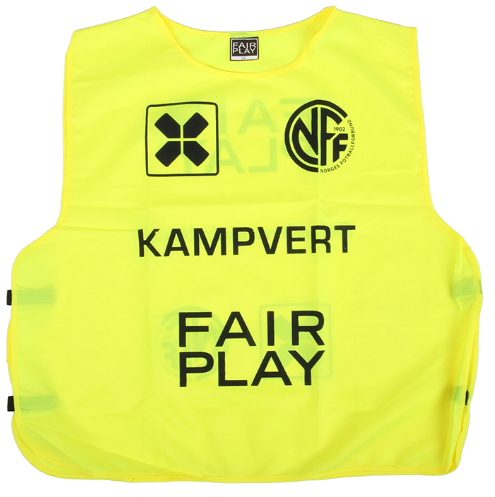 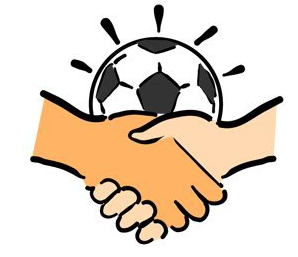 Back up
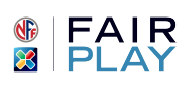 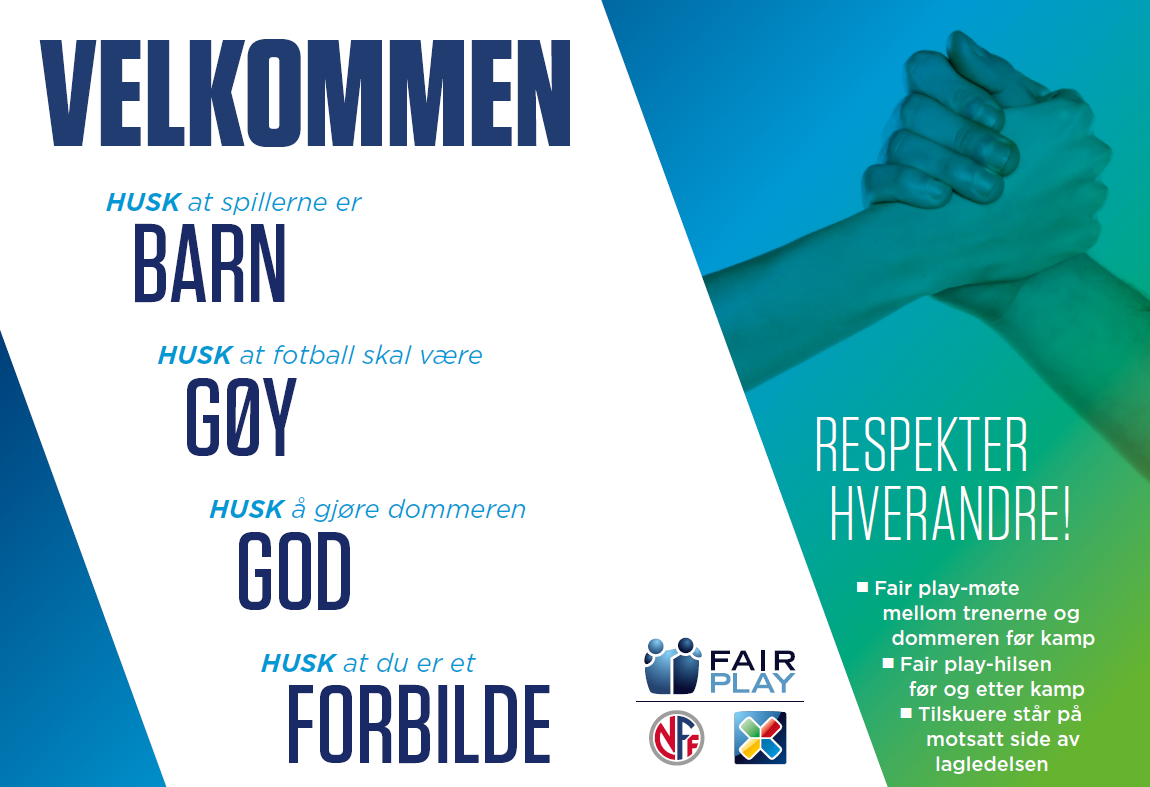 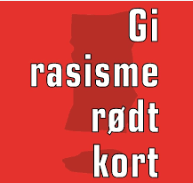 Fair Play
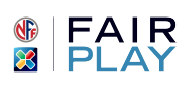 Er fotballens verdiarbeid og gjennomsyrer all aktivitet i VBK
Mer enn å unngå gule og røde kort
Hvordan vi oppfører oss mot hverandre, både på og utenfor banen
Vise respekt og toleranse for hverandre: Alle er like verdifulle
Ta avstand fra rasisme og andre former for mobbing
Respektere dommerens avgjørelser 
Skape et fellesskap som inkluderer alle
Lagspill krever gode samarbeidsevner
En viktig forutsetning for gode lagmiljøer og god aktivitet
Fair Play
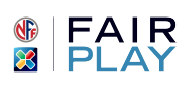 VBK har en Miljø- og Fairplayansvarlig i styret som medvirker aktivt til å bygge en positiv klubbkultur der fair play står sentralt, og sikrer god sportsånd blant tillitsvalgte, spillere og foresatte. 

Alle har et ansvar for å følge normer, regler og retningslinjer for Fair play.
Fair Play Møte
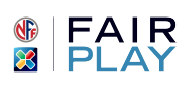 Fair play møte mellom trener, kaptein og dommer i forkant av kampstart for å skape en felles forståelse og forpliktelse

Skal bidra til å etterleve verdiene våre
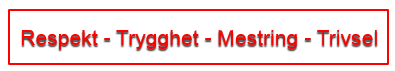 Fair PlayMøte
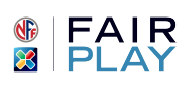 Fair play hilsen før og etter kamp «Handshake for Peace» - symboliserer at man viser respekt for hverandre og handler i tråd med Fair play 
Publikum (inkludert foresatte) finner sin plass på motsatt side av banen av spiller-, trener-, lagledersiden
Trenere og lagledere har ansvaret for å skape et godt fair play klima under kampen
Enighet om å gjøre dommeren god
God oppførsel gjelder også i tøffe og vanskelige situasjoner
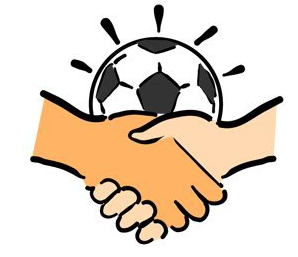 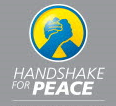 Fair PlayMøte - Barneavdelingen
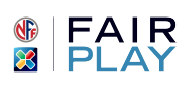 Jevnbyrdighet i kampen (ref. kap. 3.2. i Sportsplanen)
Det skal ikke være høyt press ved igangsetting fra motstanders keeper ved dødball (spilleregel 16)
Ekstra spiller kan settes inn ved fire måls differanse (spilleregel 3).
Målsparkregelen og tilbakespillregelen benyttes (spilleregel 12 og 16)

Når kampen er ujevn vurdere andre virkemidler for å få kampen jevnere, i samråd med leder for motstander lag
Fair PlayHjemmekampen
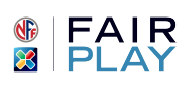 Det er en målsetning at alle andre klubber opplever det som hyggelig å besøke våre baner. 
Det innebærer at VBK har et anlegg som er i god stand, og at VBK som vertskap gjennomfører kampene i tråd med NFF sine mål og retningslinjer.
Fair PlayKampverten
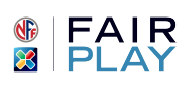 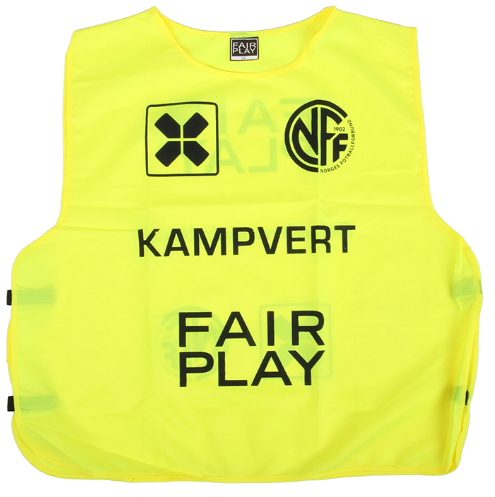 Skal bidra til at fotballkampene foregår i trygge rammer - mestringsglede og Fair play i fokus
Skal være en godt synlig person (bruke gul kampvertvest) som skal sikre at kampen gjennomføres i rette Fair play ånd, både på banen og på sidelinjen
Være tilstede på samtlige hjemmekamper
Lagleder delegerer til foresatte - rullerer slik at mange får et forhold til oppgaven
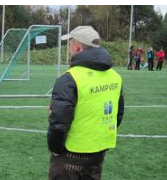 Fair PlayKampverten - Før kampen
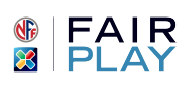 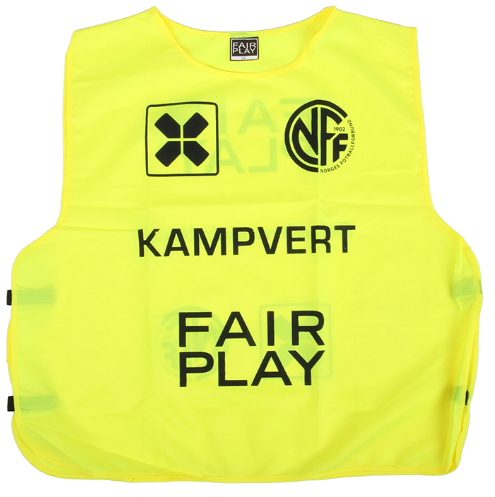 Barnefotball: Møt opp 30 minutter før kampstart
Ungdom- og seniorfotball: Møte opp 60 minutter før kampstart
Sørge for at garderober er åpne og ryddig før dommer og motstander kommer
Sørge for at bane og mål er i orden
Ta imot og ønske velkommen til begge lag og dommer
Vise bortelag og dommer til garderober og riktig bane
Tilskuere (inkludert foresatte) står utenfor sone for spiller, trener, lagleder (publikumsfri sone)
Bistå hjemmelagets trener / lagleder med å avholde Fair play møtet / Fair play hilsen før kampstart
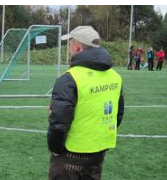 Fair PlayKampverten - Under kampen
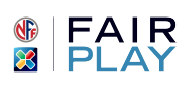 Støtte dommer og påse at reaksjoner mot dommer er innen rimelighetens grenser
Prate med dommer i pausen
Oppfordre til gode og positive tilrop fra foreldre - dele ut foreldrevettregel kort, (ligger i kiosken og i klubbhuset)
Påse at tilskuere oppfører seg og oppholder seg en meter unna sidelinjen
Oppfordre til positivitet fra trenere / lagledere, både mot spillere og dommer
Gratis kaffe til alle tilskuere – hentes i  kiosken (hvis åpen) / kampverten serverer
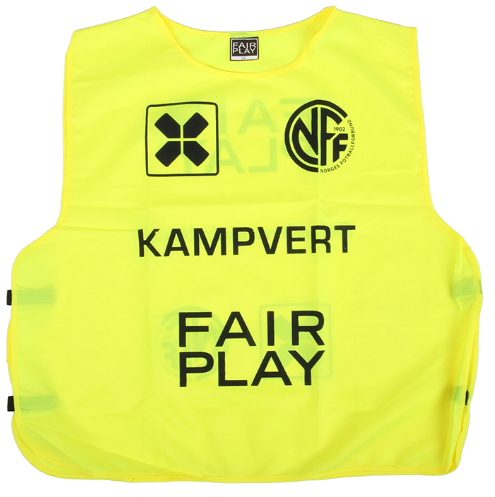 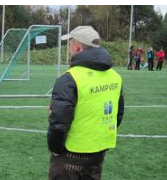 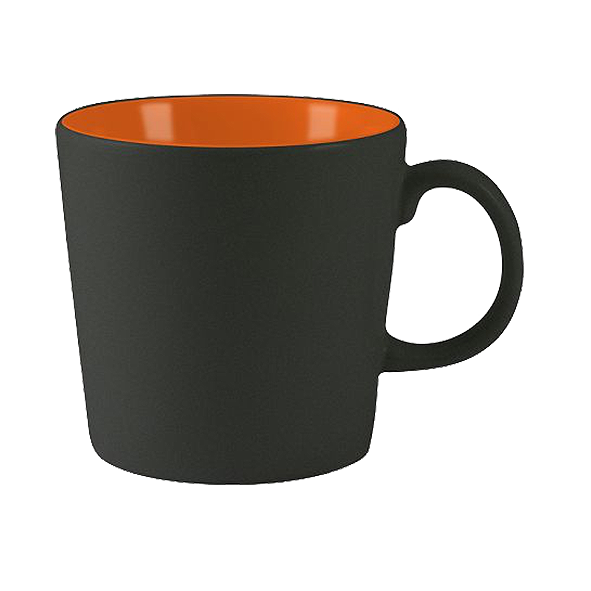 Fair PlayKampverten - Etter kampen
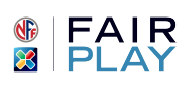 Bistå med å organisere fair play hilsen
Takke gjestende lag og dommer for kampen og ønske velkommen tilbake
Rydde rundt banen etter kampslutt
Rydde garderober og kontrollere utstyr etter kamp
Være siste som forlater garderoben (også motstandernes) og påse at garderobene blir låst
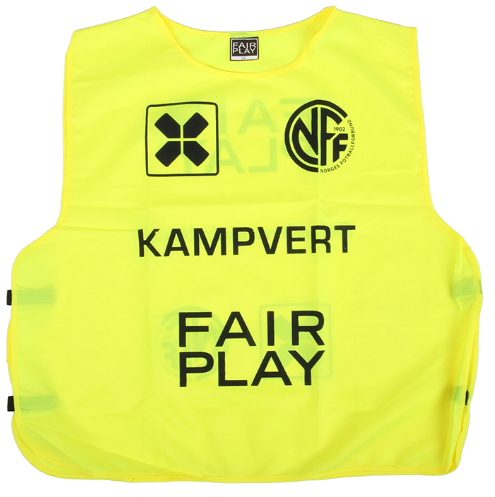 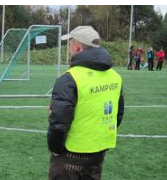 Fair PlayLagledelsen - Trenervett
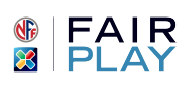 Jeg er her for spillerne, ikke for meg selv
Jeg ser og hører meg selv «utenfra» og spillerne «innenfra»
Jeg velger å være positiv, for jeg vet at min oppførsel – både positivt og negativ – smitter over på andre
Jeg påvirker både spillerne mine, «benken» min, dommerne, motstanderlaget og publikum gjennom positivt språkbruk og kroppsspråk
Jeg ønsker å være et godt forbilde for spillerne mine og en god ambassadør for fotballen og VBK
Fair PlayLagledelsen - Kampvett
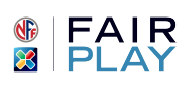 Gjennom Fair Play møte er jeg med på å skape en god fotballopplevelse for alle
Jeg samarbeider med motstanderlagets trener om å skape jevnbyrdighet i kampen
Alle er like mye verdt - jeg sprer både spilletid og oppmerksomhet.
Jeg er utviklingsorientert og veileder spillerne mot neste spillsituasjon. 
Jeg gjør dommeren god og henger meg ikke opp i dommeravgjørelser
Jeg er forberedt på at temperaturen kan bli høy, men jeg, «benken» min, og spillerne mine skal takle det positivt og konstruktivt
Fair PlayForeldrevett
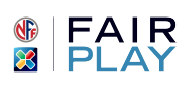 Støtte opp om VBK sitt arbeid: Gjennom møter for foresatte forankres fotballen og VBK sitt verdisyn
Møte fram til kamper og treninger: Du er viktig både for spillerne og miljøet
Gi oppmuntring til alle spillerne i med- og motgang: Dette gir trygghet, trivsel og motivasjon for å bli i fotballfamilien lenge
Vi har alle et ansvar for kampmiljøet: Gi ros til begge lag for gode prestasjoner og Fair Play
Respektere trenerens kampledelse: Konstruktiv dialog om gjennomføring tas med trener og klubb i etterkant
Respektere dommerens avgjørelser - selv om du av og til er uenig
Det er ditt barn som spiller fotball: Opptre engasjerende, positivt og støttende – da er du en god medspiller
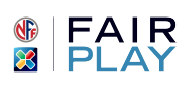 Fair PlaySpillervett – VBKs første 11`er
Vi skal alltid bidra til å skape trygghet, mestring, glede og trivsel for alle på Idrettsanlegget
Vi skal alltid vise rettferdighet og likeverd
Vi skal alltid vise respekt for medspiller, motspillere, dommere, trenere og lagledere 
Vi skal alltid være gode VBK-ambassadører og rollemodeller
Vi skal alltid ta vel imot gjestelag og dommere til våre hjemmekamper
Vi skal alltid ha en real og fin opptreden på og utenfor banen og ha sterkt fokus på fair play, ikke la egne mål gå foran spillernes; spillerne er hoved objekt
Vi skal alltid takke dommer og motstandere for kampen, uansett kampresultat
Vi skal alltid ta vare på VBK sine eiendeler
Vi skal alltid rydde opp etter oss i garderobe og på kamparena
Vi skal alltid vise respekt for VBK sine verdier, mål og beslutninger
Vi skal alltid ha null toleranser for rusmidler i barn og ungdomsavdeling når man representerer VBK
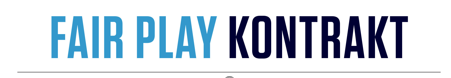 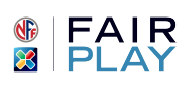 «Denne kontrakten gjelder for alle fotballspillere under 18 år. Det er en del av Fair Play programmet som omfatter hele fotballsporten.
Fair Play er mye mer enn gule og røde kort. Fair Play handler om hvordan vi oppfører oss mot hverandre, både på og utenfor banen!
 
Dette er Fair Play-regler som undertegnede lover å følge:
Vis respekt for treneren, dommeren og spillets regler
Vis respekt for laget og lagkameratene dine
Vis respekt for dine motspillere
Møt presis til trening, kamper eller andre avtaler
Ikke vær med på mobbing, rasisme eller annen dårlig oppførsel
Bidra til at alle trives og har det gøy med fotballen
Tap og vinn med samme sinn
 
Klubben lover å legge til rette for at alle kan ha det gøy med fotballen, og at sporten preges av respekt, rettferdighet og positive holdninger.»
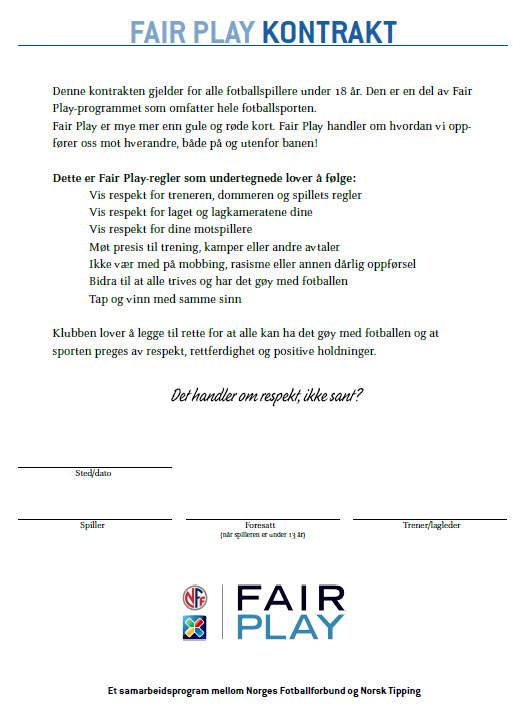 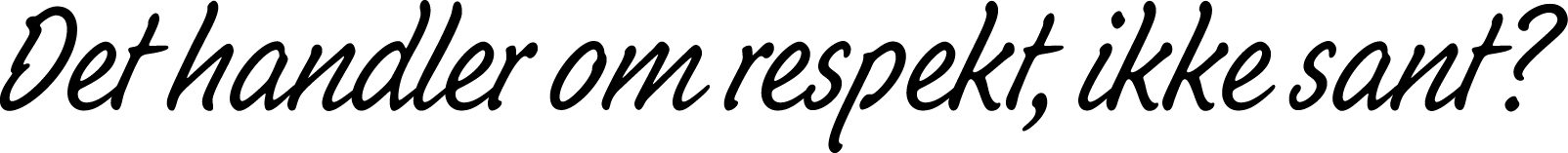 Fair PlayÅrshjul / Implementering